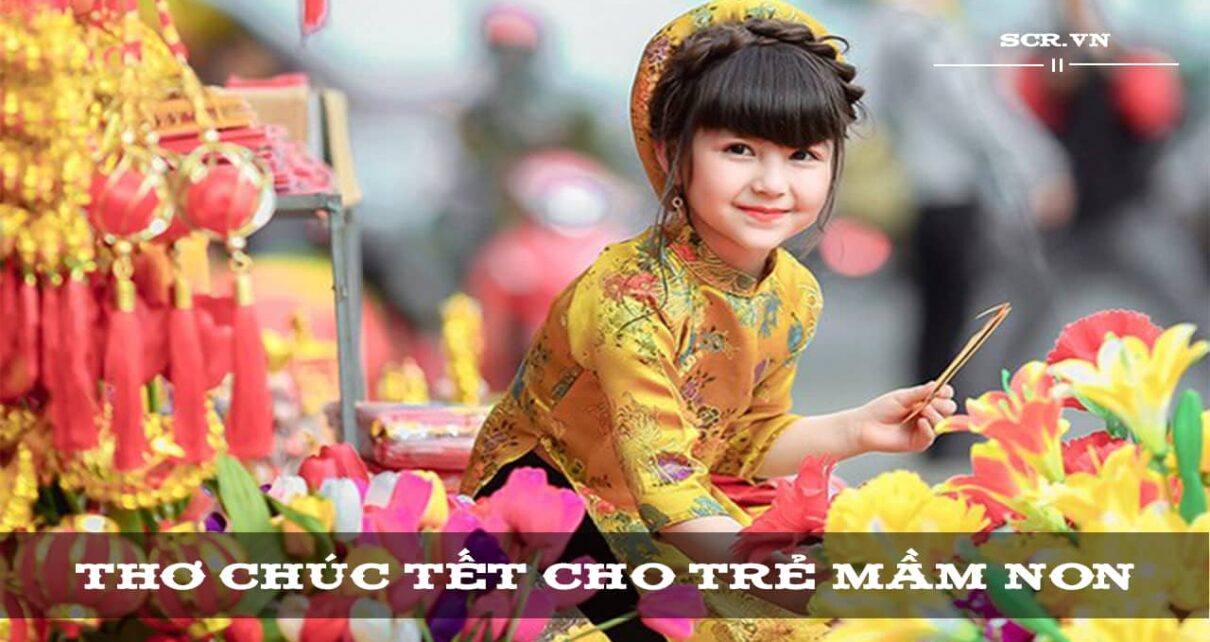 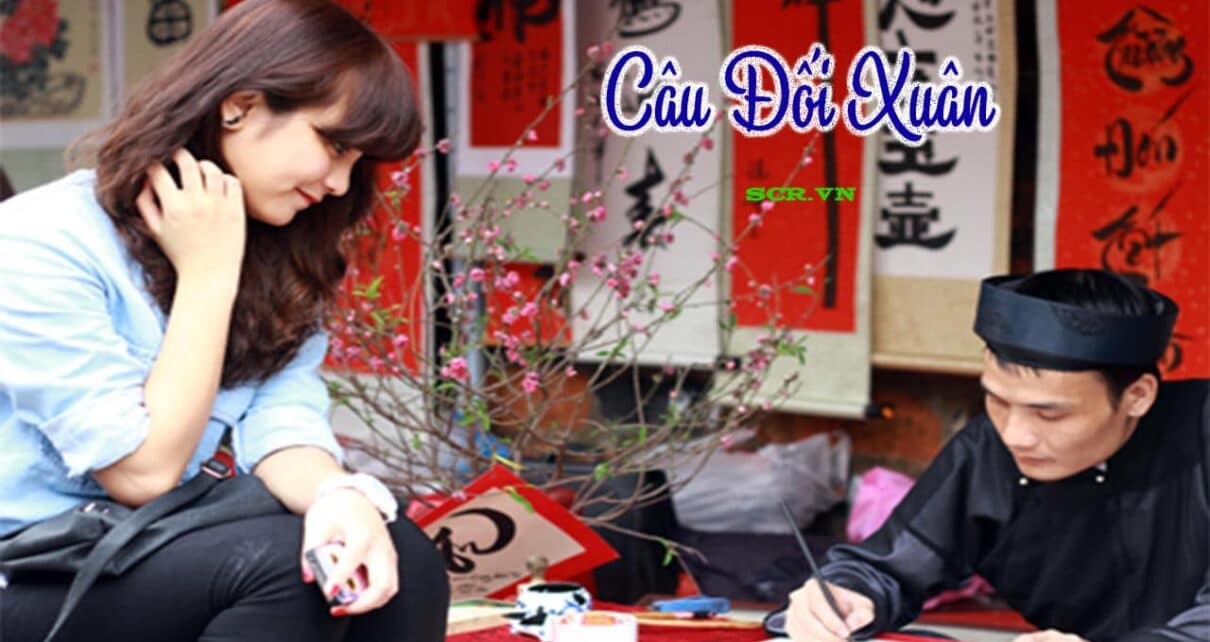 TẾT ĐANG VÀO NHÀ
St: Nguyễn Hồng Kiên
Hoa đào trước ngõCười vui sáng hồngHoa mai trong vườnRung rinh cánh trắngSân nhà đầy nắngMẹ phơi áo hoaEm dán tranh gàÔng treo câu đốiTết đang vào nhàSắp thêm một buổiTrời đất nở hoa.
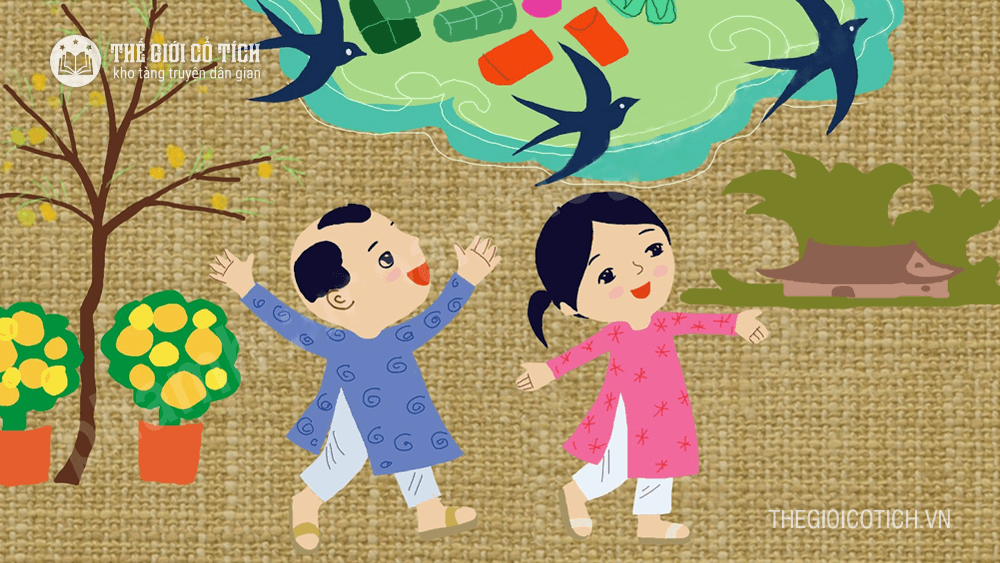 TẾT LÀ BẠN NHỎ
Tết cũng là bạn nhỏNên thích đi la càLàm mọi người mong đợiNhanh chân nào Tết ơi!
Tác giả: Phan Trọng Bảo Viên
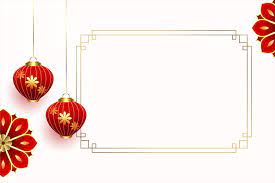 Chúc tết
                                                                           Tác giả: Nlp Trinh
Năm hết tết đếnBé chúc cả nhàCha mẹ, ông bàDồi dào, sức khỏe
Chúc anh, chúc chịMọi điều như ýHọc hành chăm chỉHoan hỉ cả năm
Bé chúc mọi ngườiĐầy ắp tiếng cườiTràn ngập tình thươngAn khang thịnh vượng.
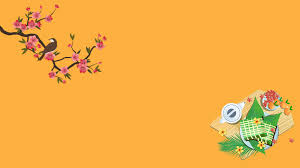 Năm mới bé chúc
                                     Nguồn: Sưu tầm
 
Năm mới bé chúcCả nhà sung túcVạn sự khang anPhước tràn lộc sangMọi ngày may mắnBé cười tươi tắnKính chúc mọi ngườiHạnh phúc xuân ngờiNhư gia đình nhà bé.Kính chúc! Kính chúc!